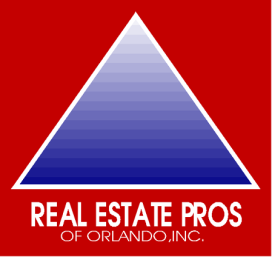 SOUTHERN REALTY
ENTERPRISES,INC
We Get Results
We’ll Get You Top Dollar
We Create a Special Marketing Plan to Get You More Money for Your Property
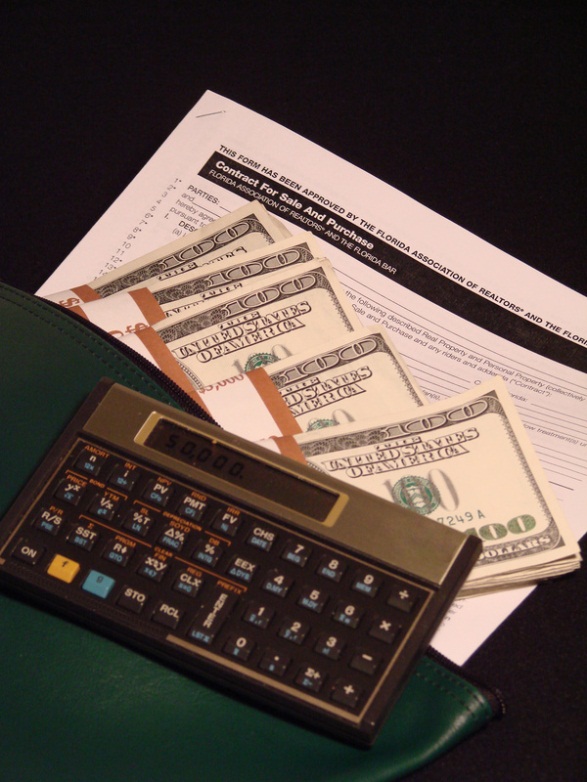 Save More Dollars !!!
National Moving Discounts
FREE Home Security System
Wholesale prices on Flooring,Cabinets and Countertops
Discounts on New Appliances
Save on Repairs with our Vendors
FREE Interior Design Consultation
FREE Broker Price Opinions
Save Dollars with our Affiliated Lenders and Title Services
Commissions as low as 3%
We work hard to save you more
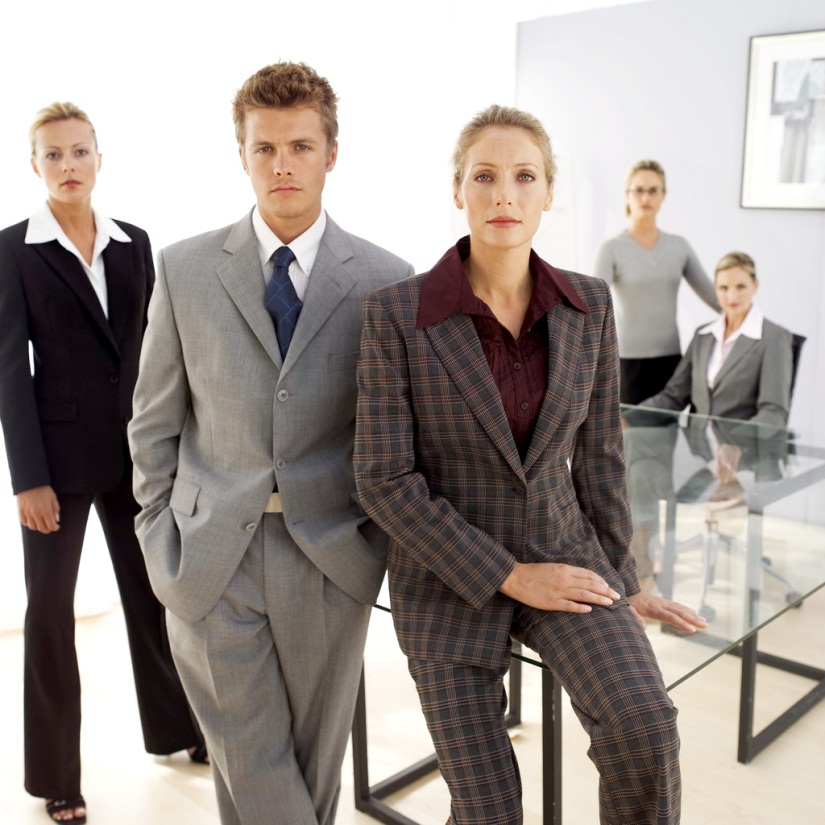 Home Warranty Programs
Make your house more valuable and saleable
Helps you compete with new homes
Coverage/Protection while you sell is available
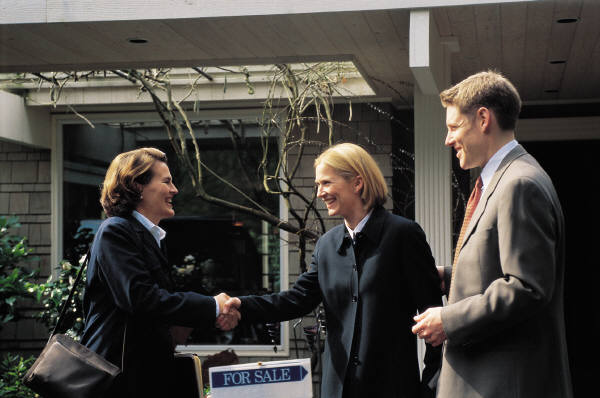 Training Training Training
Our Associates Receive Top Training
Training Available 24/7
Top Level Support from Mgmt and Staff
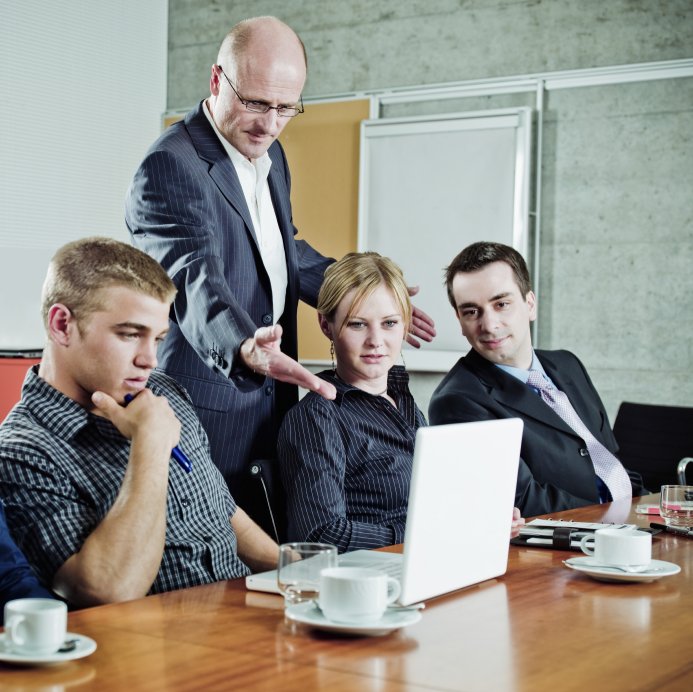 Broker Price Opinions
ACCURATE & PROFESSIONAL CMAS
TOTALLY  COMPUTERIZED  WITH  MAPPING
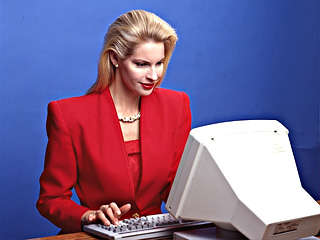 Major Corporations use our services
AT&T
WESTINGHOUSE
SUNTRUST
NORTHROP GRUMMAN
WACHOVIA
AAA					
FEDERAL EXPRESS
GENERAL FOODS
LOCKHEED MARTIN
GENERAL ELECTRIC
MANY  MORE
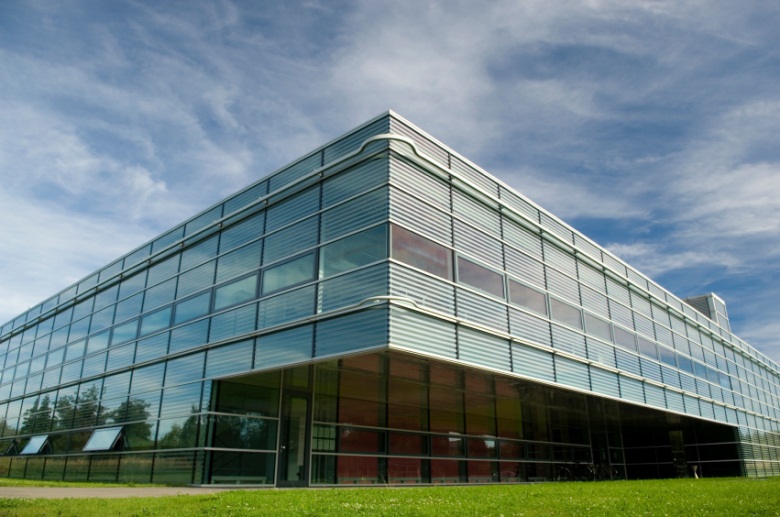 We sell for the US Government
VA  -  VETERANS ADMINISTRATION

FANNIE MAE & FREDDIE MAC

HUD-FHA  -  FEDERAL HOUSING AUTHORITY
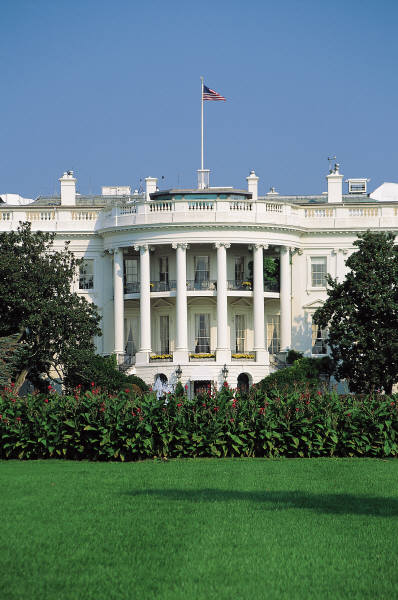 Worldwide Marketing
WE  BRING  YOU  MORE  BUYERS

INTERNATIONAL  MLS
WORLDWIDE  BROKER  NETWORK
INTERNET BUYERS & SELLERS
LISTED ON OVER 100 WEB SITES
OVER 1000 REFERRALS PER YEAR
Quality Flyers
Full color flyers
Full color laser printer
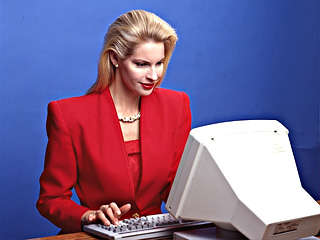 We Get the Job Done
SALES  RATE  
OUR  AVG.  IS  95 % 
MLS  ONLY   71 %
BASED ON 2020 ORLANDO BOARD OF REALTORS  STATISTICS
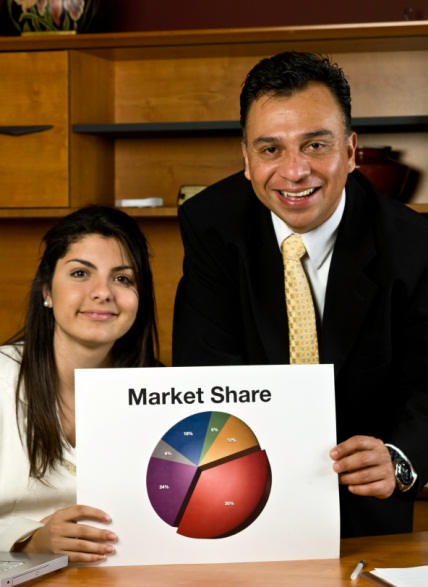 Our Mortgage Affiliations
BENEFITS  TO  YOU

MORE QUALIFIED BUYERS
BETTER  SERVICE
MORE LOAN APPROVALS
FLIERS,BROKER OPEN HOUSES
NO POINT LOANS
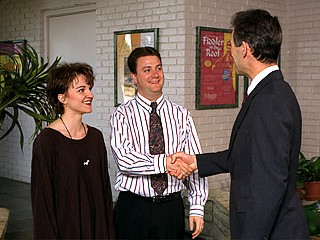 Our Title Companies
BENEFITS  TO  YOU

BETTER SERVICE
FASTER CLOSINGS
DISCOUNTED FEES
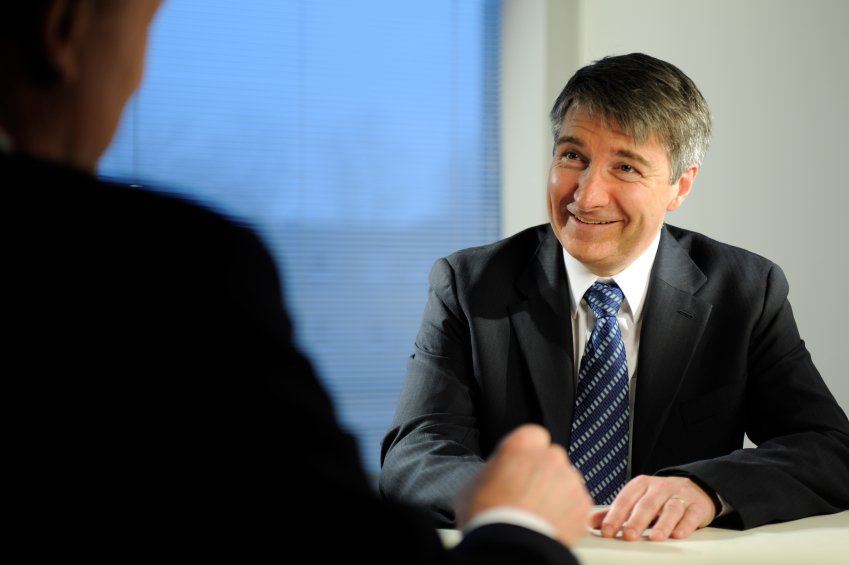 Free Short Sale Processing
We have companies to process your Short Sales with no cost to you or your  Buyer
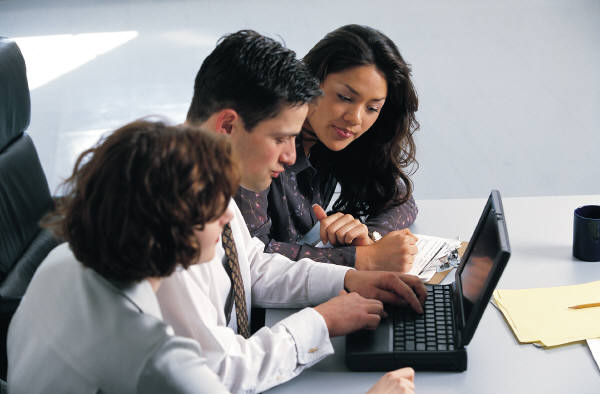 Great Advertising
YOUR PROPERTY IS ADVERTISED EVERY DAY UNTIL SOLD
Zillow,Trulia,Realtor.com,Redfin and many more
ORLANDO  SENTINEL
HOMES & LAND
TREASURE  CHEST
WALL STREET
NEW YORK TIMES
DIRECT  MAIL  OUTS
UNIQUE HOMES  MAGAZINE
LA PRENSA
OUT OF STATE PUBLICATIONS
High Tech Advertising
RADIO ADVERTISING
 We bring more buyers with our    " TALKING HOUSES "
Virtual Tours
DREAM LINE
 Buyers love calling our "Dream Line" to obtain information on our listings 24 hours a day 7 days a week
Upscale Home Marketing
UNIQUE HOMES  MAGAZINE

DISTRIBUTED  WORLDWIDE
FORTUNE  500  EXECUTIVES
ROLLS  ROYCE  OWNERS
FIRST CLASS AIRLINE SECTIONS
MANY  MORE  LOCATIONS
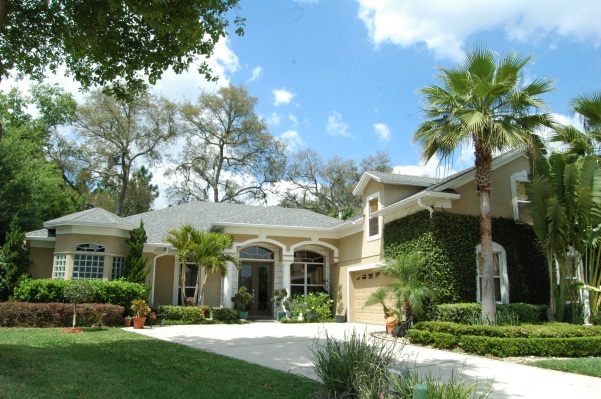 DVD’s for Marketing
FOR FSBO'S
PREPARING YOUR HOUSE TO SELL
PRICING YOUR HOUSE PROPERLY
PICKING THE RIGHT REALTOR
LISTING EXPIRED ?  FIND OUT WHY
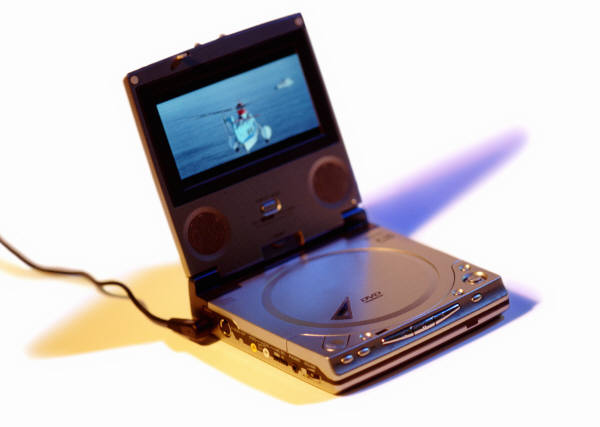 Don’t List with the Highest Bidder
Many agents will tell a homeowner that their property is worth much more than what it really is, just to get the listing or they just don’t have enough experience.
Choose a Realtor that reviews the recent sales and competition with you and has the tools and services to get your house sold
Let’s Get Started Now
SOUTHERN REALTY
           ENTERPRISES,INC.
     407-869-0033
    1-800-771-0031

Multiple Offices to Serve You Better
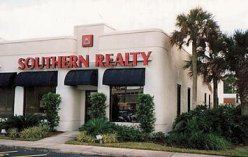 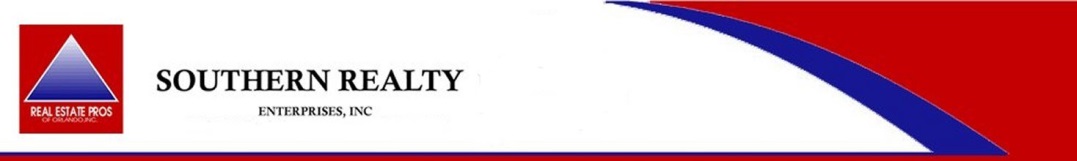